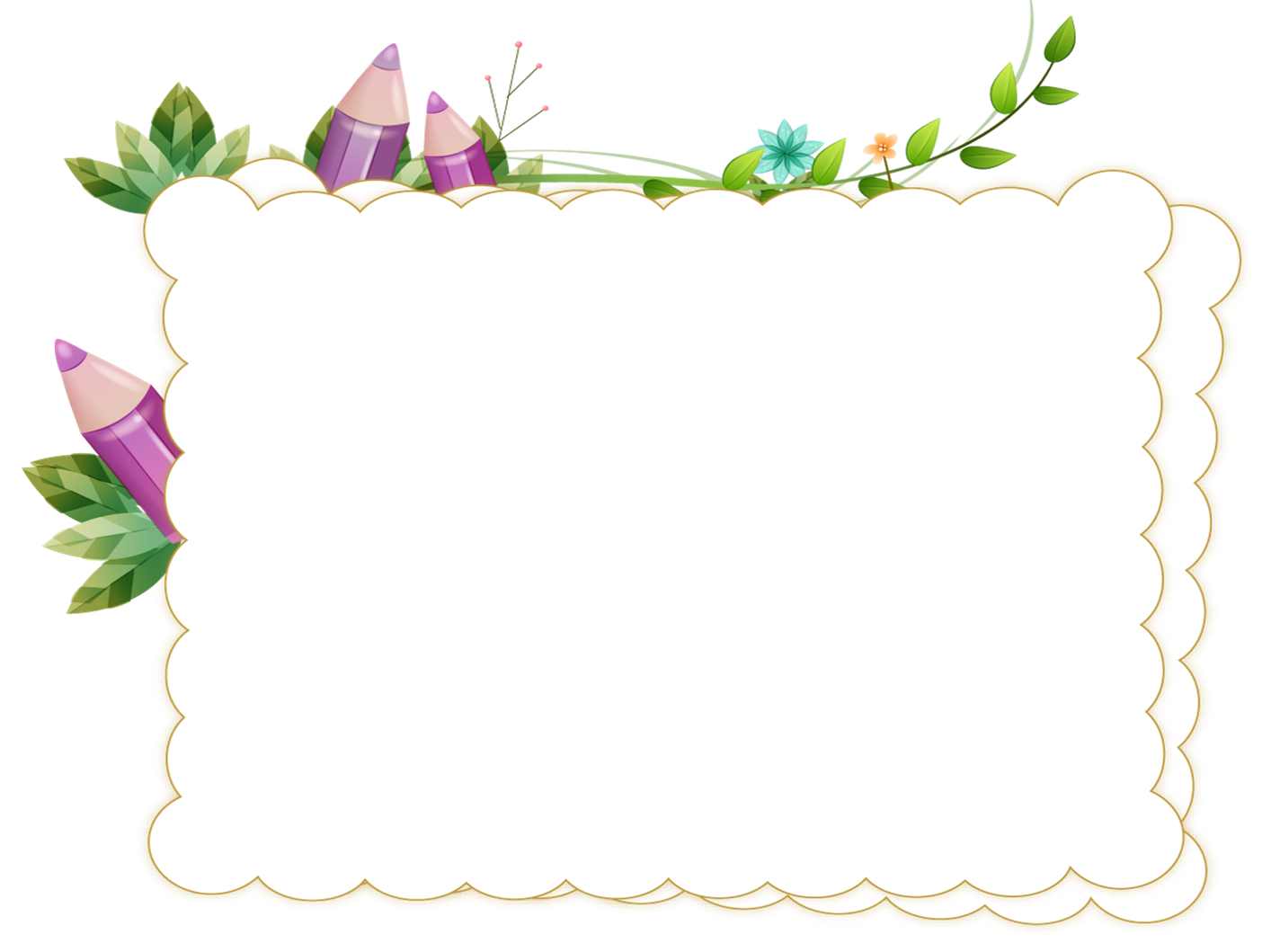 MÔN: TOÁN
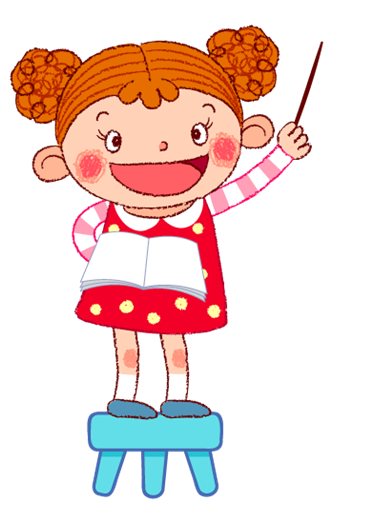 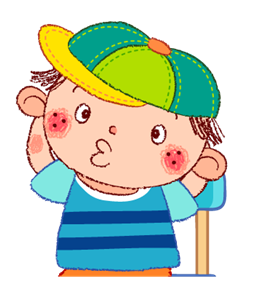 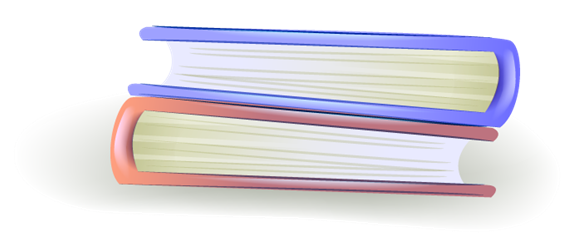 Khởi động
BỨC TRANH BÍ MẬT
1
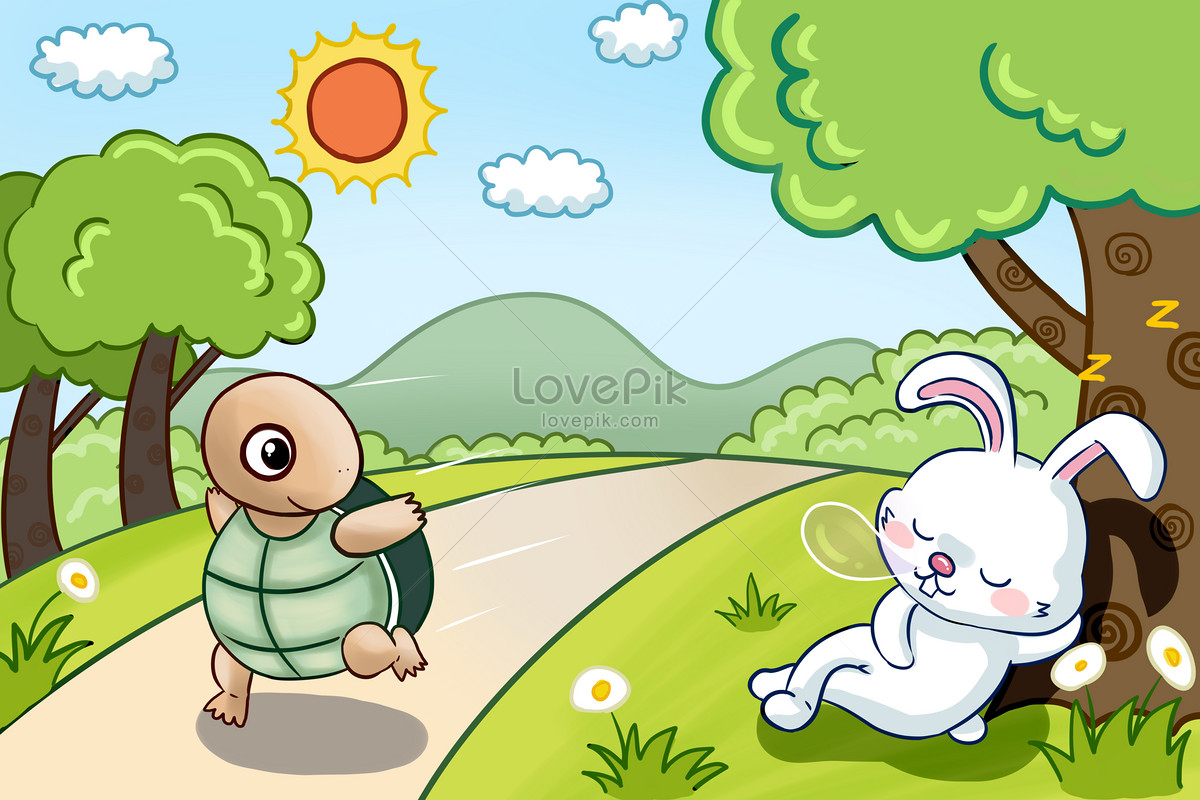 2
4
3
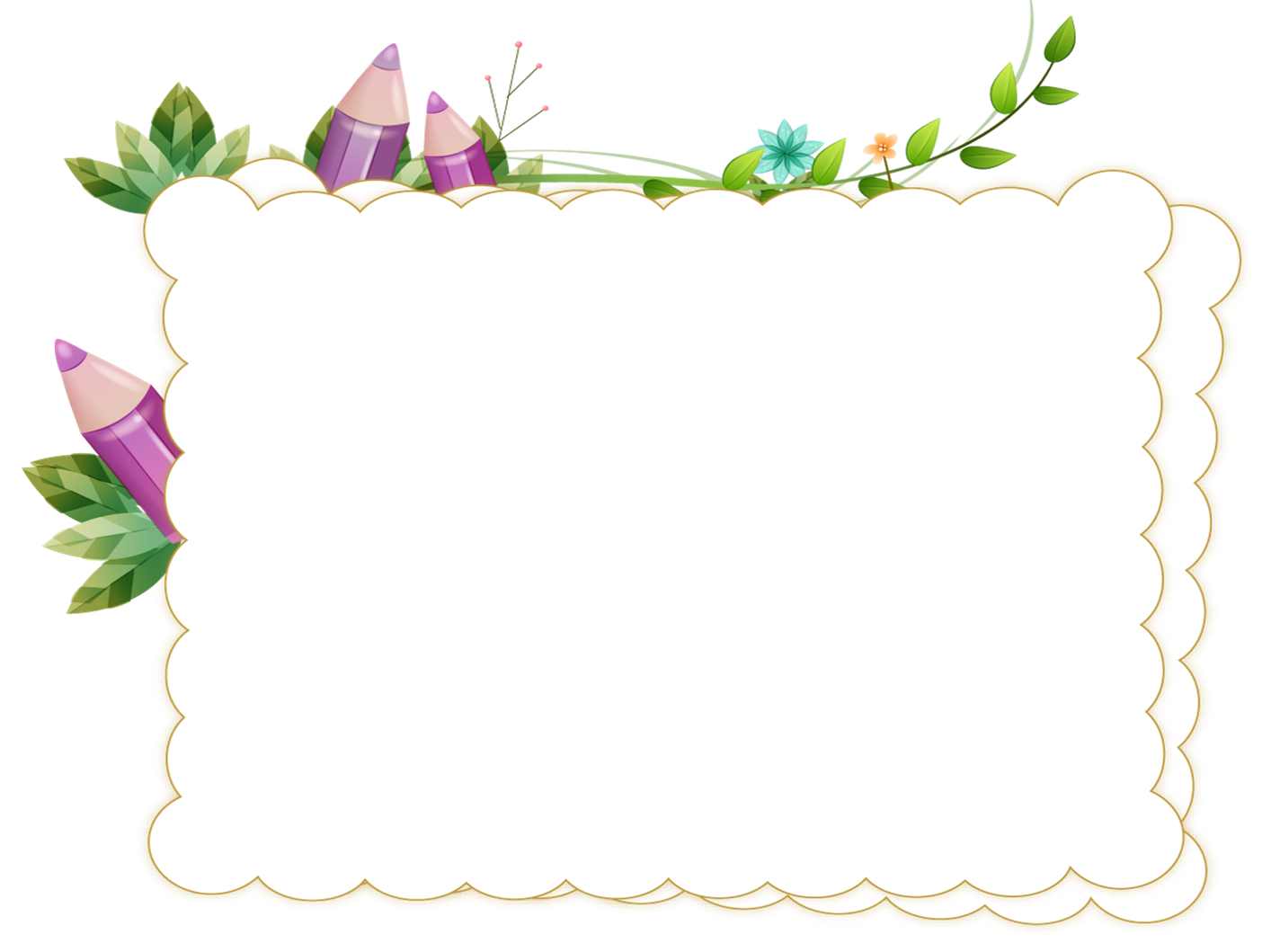 Thứ Năm ngày 11 tháng 4 năm 2024
                             Toán
ÔN TẬP VỀ ĐO ĐỘ DÀI VÀ ĐO KHỐI LƯỢNG
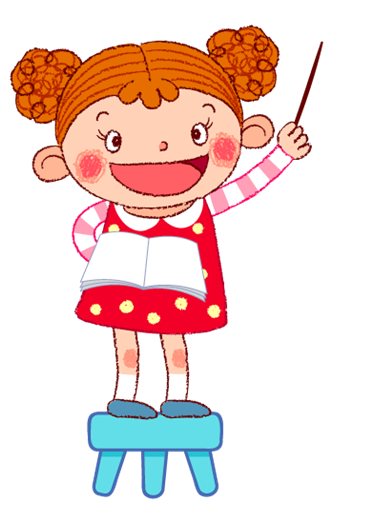 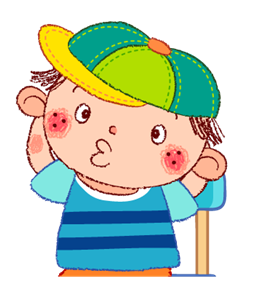 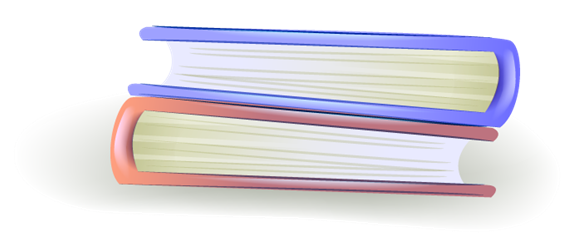 Toán
Ôn tập về đo độ dài và đo khối lượng
Bài 1 a) Viết cho đầy đủ bảng đơn vị đo độ dài sau:
km
hm
dam
dm
cm
mm
1km
=10hm
1m
1hm 
=10dam
=0,1km
1dam
=10m
=0,1hm
1dm
=10cm
=0,1m
1cm
=10mm
=0,1dm
1mm

=0,1cm
=10dm
=0,1dam
Bài 1 b) Viết cho đầy đủ bảng đơn vị đo khối lượng sau:
tấn
tạ
yến
hg
dag
g
1kg
= 10hg
= 0,1yến
Bài 1 b) Viết cho đầy đủ bảng đơn vị đo khối lượng sau:
tấn
tạ
yến
hg
dag
g
1tấn
=10tạ
1tạ 
=10yến
=0,1tấn
1kg
1yến
=10kg
=0,1tạ
1hg
=10dag
=0,1kg
1dag
=10g
=0,1hg
1g

=0,1dag
=10hg
=0,1yến
Trong bảng đơn vị đo độ dài (hoặc bảng đơn vị đo khối lượng):
Đơn vị lớn gấp 10 lần đơn vị bé hơn tiếp liền.
Đơn vị bé bằng         đơn vị lớn hơn tiếp liền.
TIẾP SỨC
10
100
1000
1m =  … ..dm = …....  cm = ……... mm
1m = ………    dam =  …….. dam
0,1
1 km = 1000 m
1 kg = 1000 g
  1 tấn = 1000 kg
  1 m = 0,001 km
1g  = 0,001 kg
  1 kg = 0,001 tấn
3. Viết số thích hợp vào chỗ chấm (theo mẫu):
5,285
5
285
5285 m =  …...km ….... m = ………... km
Ta có:
285
5
km
5285m =
5000m
+ 285m
= 5km
+ 285m
= 5km 285m
1000
5km 285m =
= 5,285km
Bài 3 Viết số thích hợp vào chỗ chấm (theo mẫu):
a) 5285m = 5km 285m = 5,285km
    1827m = …km …m = …,…km
    2063m = …km …m = …,… km 
    702m = …km …m = …,… km 

b) 34dm = …m …dm = …,…m
     786cm = …m …cm = …,…m
     408cm = …m …cm = …,…m

c) 6258g = …kg …g = …,….kg
    2065g = …kg …g = …,….kg
    8047kg = … tấn …kg = …,… tấn
Bài 3 Viết số thích hợp vào chỗ chấm (theo mẫu):
5,285
5
285
5285m = .... km ...........m = ..............km

    1827m = ….....km ….......m = ….....…km

    2063m = ….......km …........m = …...… km
 
    702m = …......km …......m = ….....… km
1,827
1
827
2,063
2
63
0,702
702
0
3
4
3,4
7,86
7
86
b) 34dm = …....m …...dm = ….…m     786cm = …....m ...…cm = …...…m     408cm = ..…m …...cm = …..…m
4
8
4,08
258
6,258
6
c) 6258g = .........kg .............g = ...............kg

    2065g = ..........kg ............g = ................kg

    8047kg = ........tấn ...........kg = ......... .tấn
2
65
2,065
8
8,047
47
Ôn tập về đo độ dài và đo khối lượng
AI NHANH, AI ĐÚNG
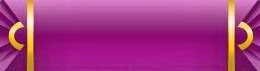 Câu 1
HẾT GIỜ
AI NHANH – AI ĐÚNG
Ba cân gạo nặng bao nhiêu?
A. 3g	              	  B. 3hg
C. 3dag                    D. 3kg
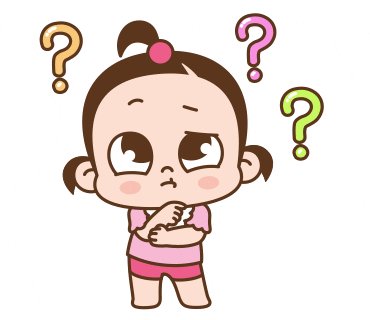 D. 3kg
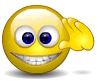 2
5
4
3
0
1
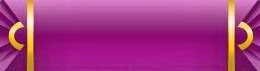 Câu 2
HẾT GIỜ
AI NHANH – AI ĐÚNG
Một túi đựng 100g bông và một túi đựng 
100g sắt. Hỏi túi nào nặng hơn?
Túi bông nặng hơn	     
B.  Túi sắt nặng hơn
C. Hai túi nặng bằng nhau
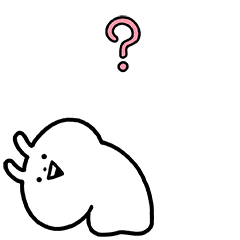 C. Hai túi nặng bằng nhau
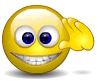 2
5
4
3
0
1
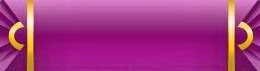 Câu 3
HẾT GIỜ
AI NHANH – AI ĐÚNG
Một lạng kẹo là bao nhiêu?
100dag			B.  100hg
C. 100g			D. 1000g
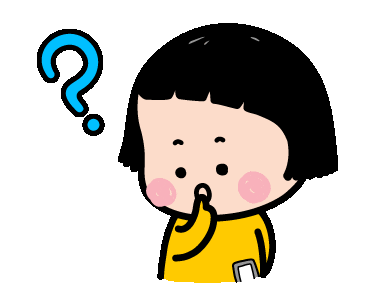 C. 100g
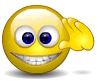 2
5
4
3
0
1
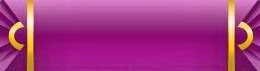 Câu 4
HẾT GIỜ
AI NHANH – AI ĐÚNG
9 cây số dài bao nhiêu?
9m 			B. 9km
C. 9hm		D. 9cm
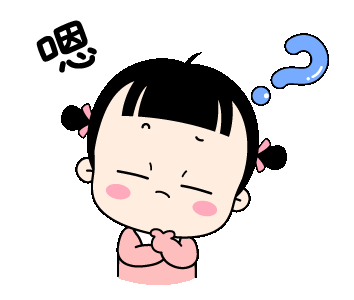 B. 9km
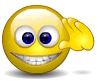 2
5
4
3
0
1
Ô SỐ 1
Viết số đo sau dưới dạng số thập phân:
0,25
m =
m
Ô SỐ 2
Viết số đo sau dưới dạng số thập phân:
km =
km
0,6
Ô SỐ 3
Viết số đo sau dưới dạng số thập phân:
kg =
2,5
kg
Ô SỐ 4
Viết số đo sau dưới dạng số thập phân:
tấn =
0,5
tấn